HMD-Based Navigation for Ventriculostomy
In ventriculostomy, the surgeon inserts a catheter into the third ventricle to drain fluid. We have introduced image guidance via augmented reality on a head-mounted display (HMD). Next steps include user studies, UI refinement and development of a training module.
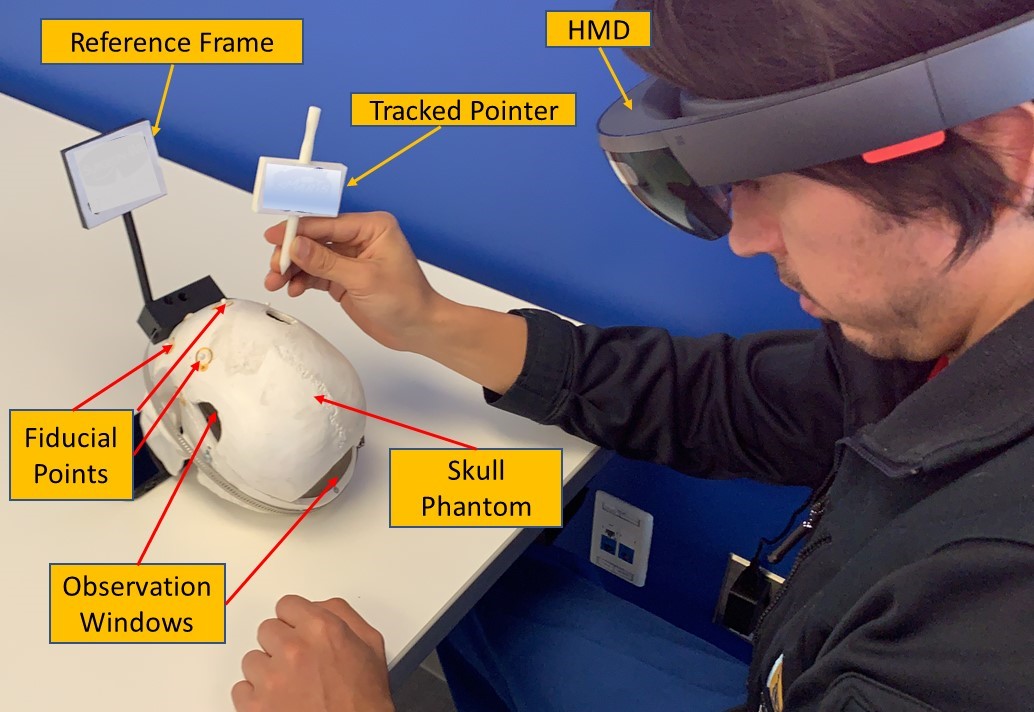 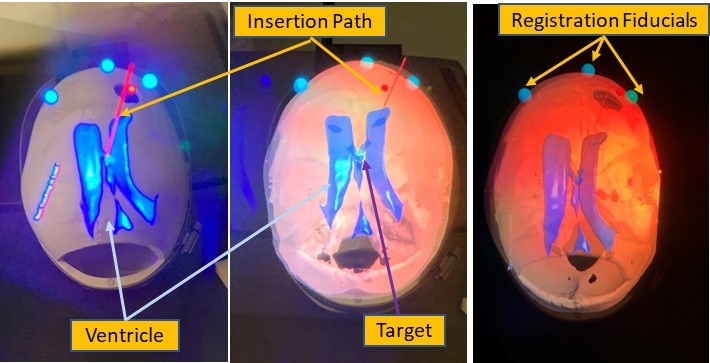 HMD-Based Navigation for Ventriculostomy
What Students Will Do:
Perform user studies (including neurosurgeons)
Evaluate different AR overlays for catheter alignment
Develop a training module with real-time catheter feedback
Deliverables: 
Results of user studies that indicate best AR overlays
Training module that uses cameras inside phantom for real-time feedback
Size group: 2-3 students
Skills: HMD programming (Unity), conducting user studies
Mentors: Ehsan Azimi (eazimi1@jhu.edu), Peter Kazanzides (pkaz@jhu.edu), Chien-Ming Huang (cmhuang@cs.jhu.edu),    Dr. Judy Huang, Dr. Camilo Molina